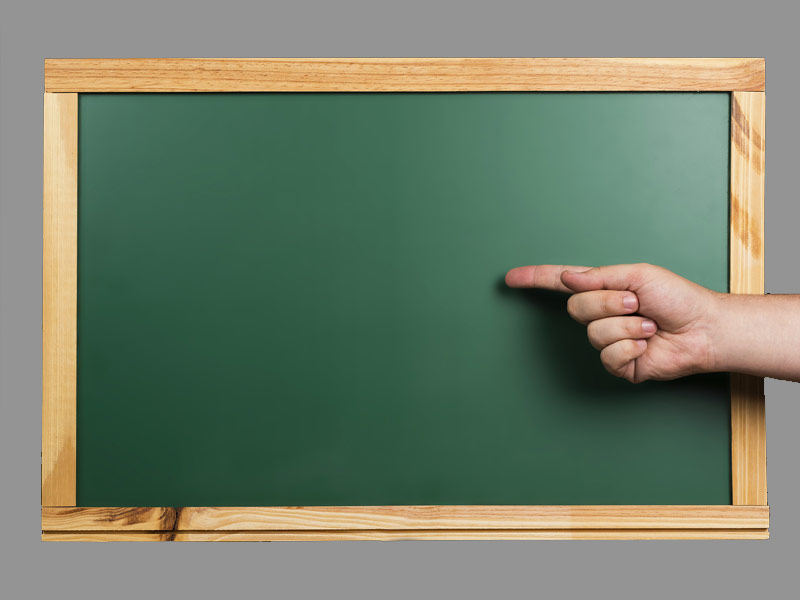 «Формирование трудовых умений у обучающихся с ТМНР и РАС»
Подготовила: учитель Заичко Татьяна Николаевна
ГКОУ школа – интернат № 2 г. Сочи
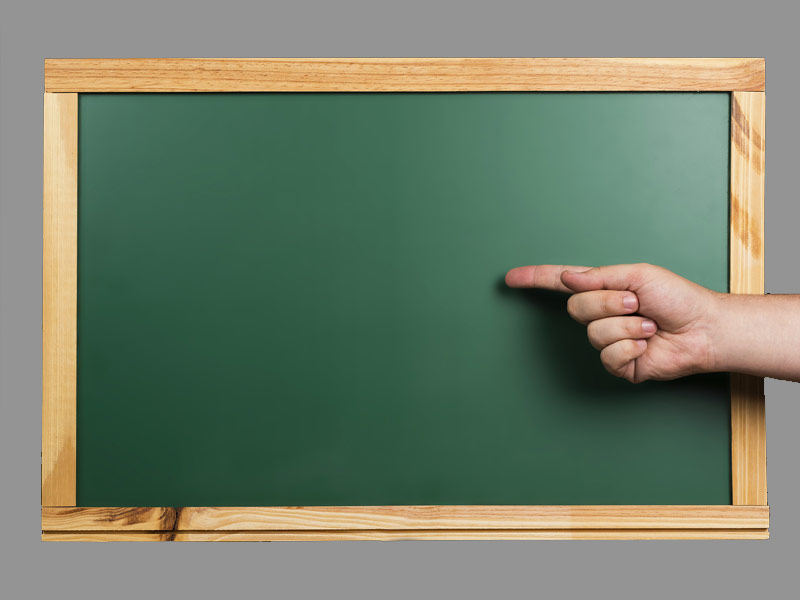 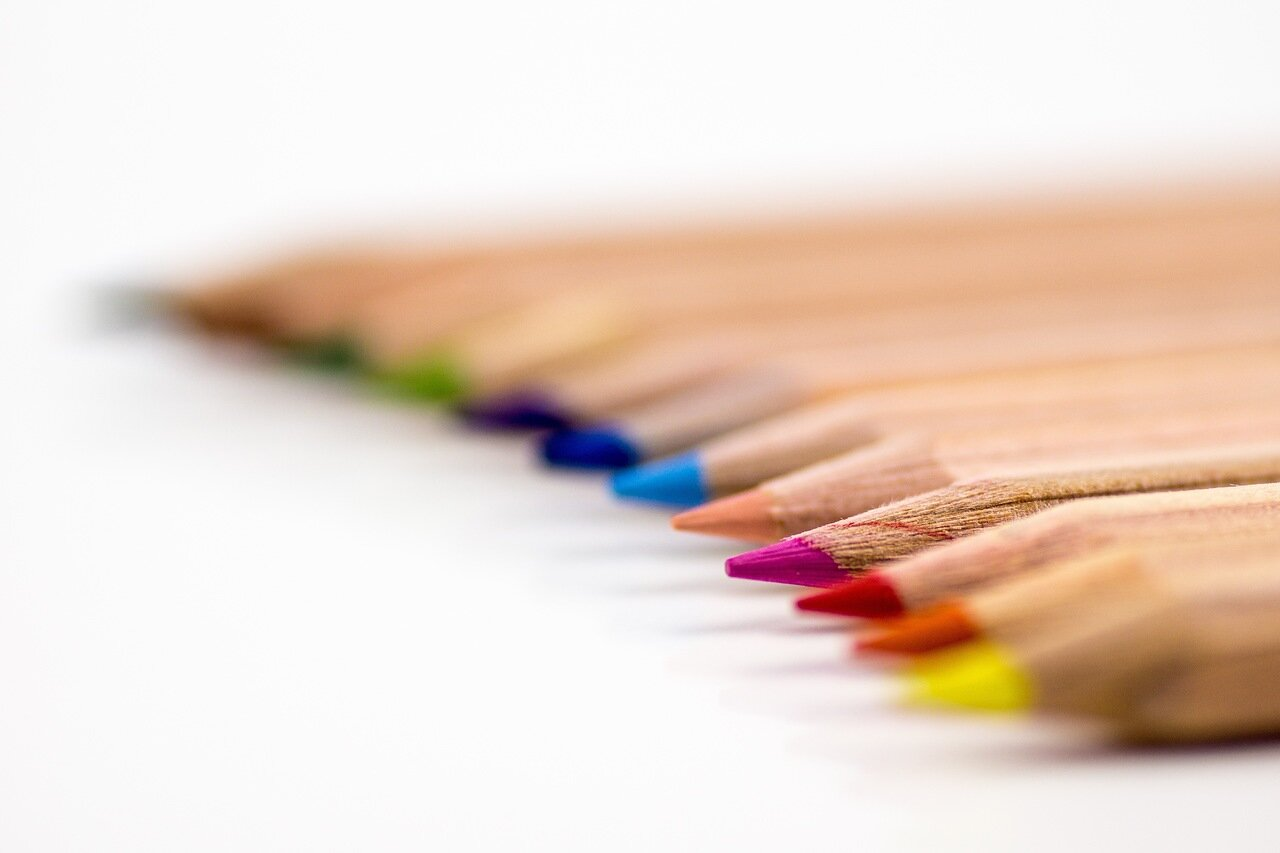 Цели и задачи коррекционного воспитания и обучения:- Охрана жизни и здоровья, широкое использование здоровьеразвивающих технологий на основе индивидуальных показаний физического развития личности.- Формирование и закрепление в индивидуальном сознании ребенка представлений относительно: «Я», «Другой», «Я и другой», «Я и другие люди».- Развитие умений самообслуживания и самостоятельного жизнеобеспечения.- Развитие познавательных (когнитивных) процессов на основе разнообразных видов предметно-практической деятельности на доступном уровне.- Формирование прикладных, трудовых, творческих умений.- Формирование доступных норм и правил поведения в обществе людей, способах индивидуального взаимодействия с окружающим миром.
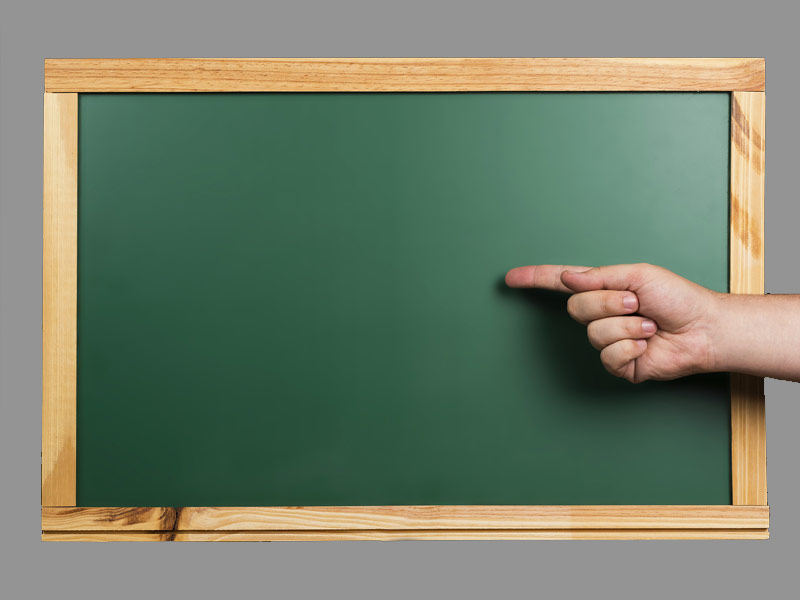 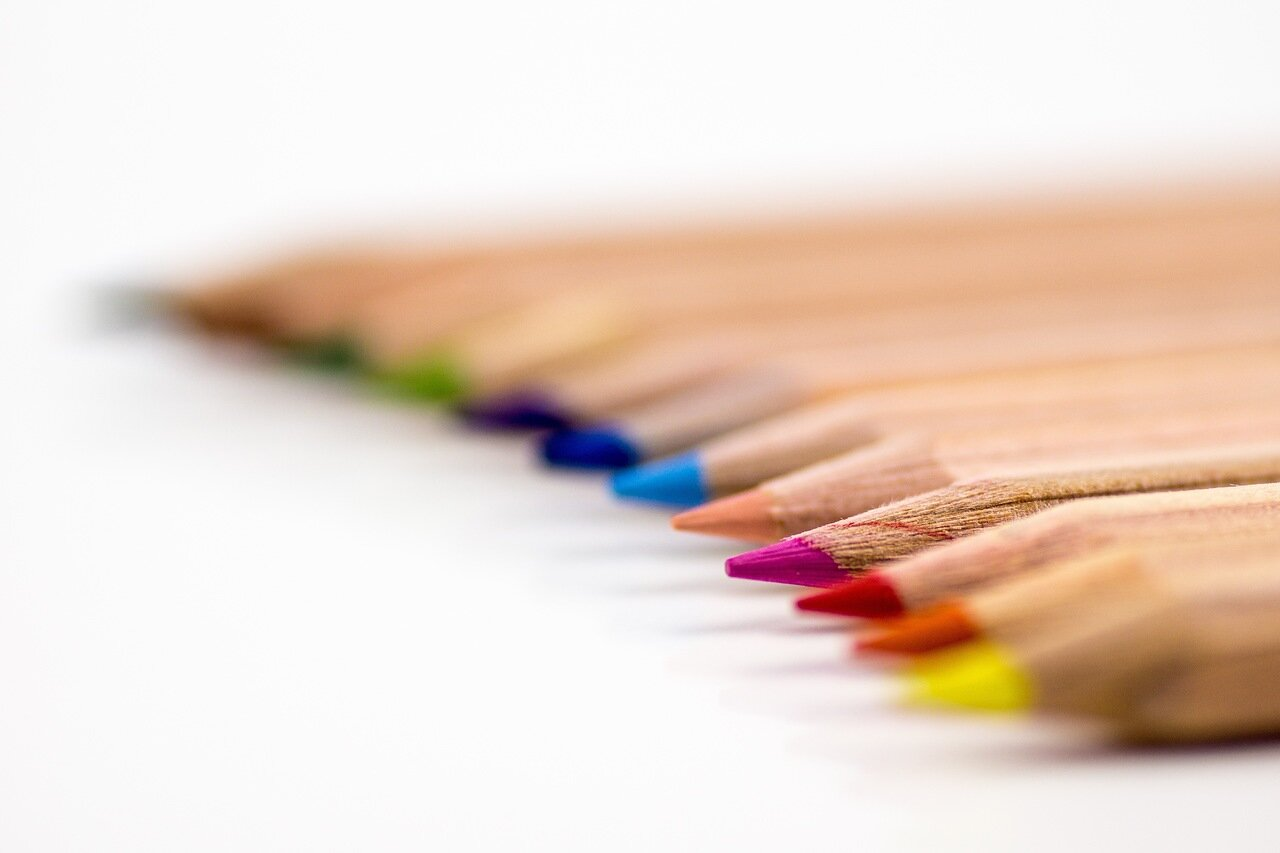 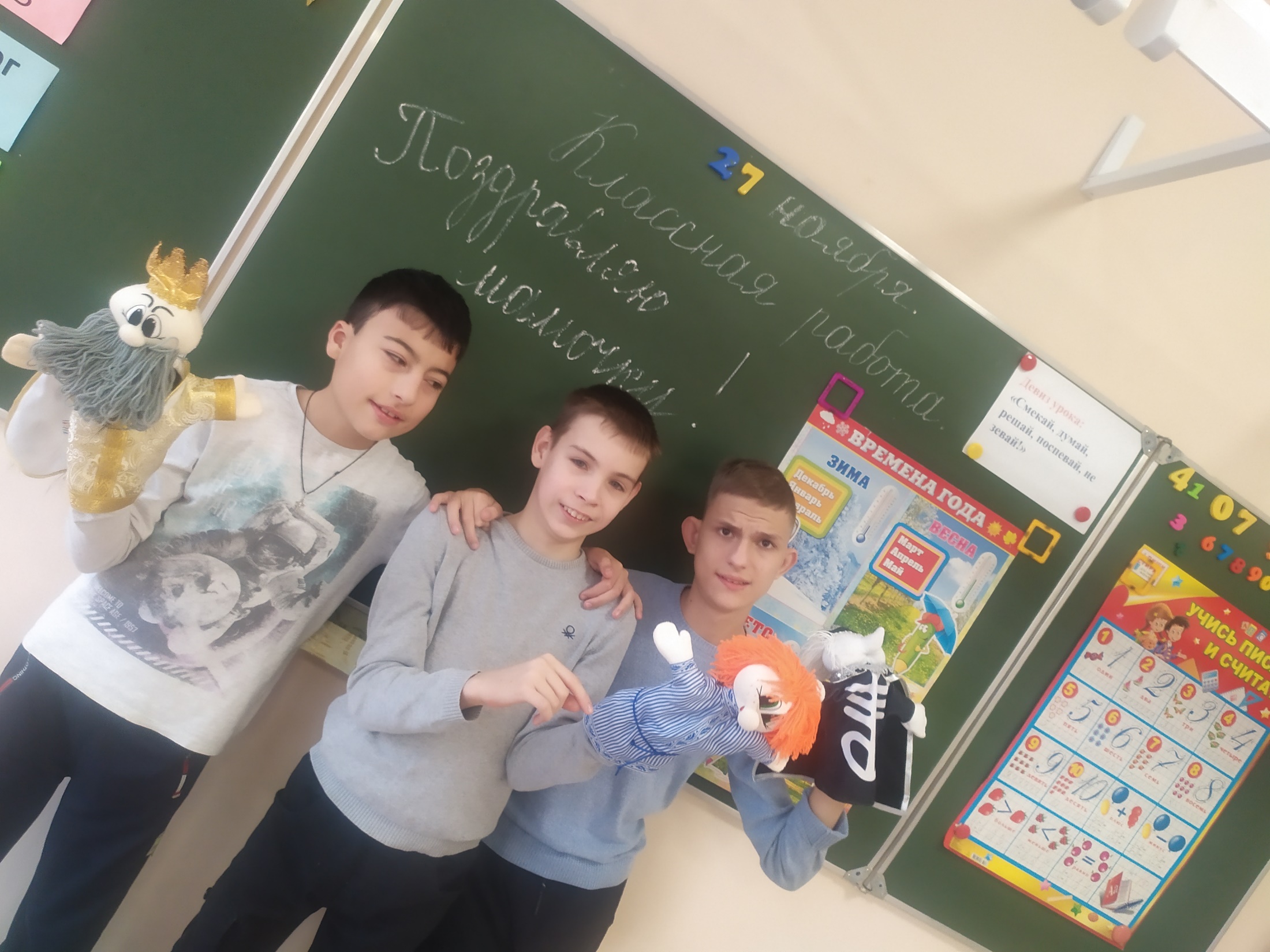 Для обучающихся с ТМНР и РАС отсутствует мотивация к овладению трудовыми умениями и навыками, что во многом связано с нарушениями взаимодействия с окружающим миром, страхами.
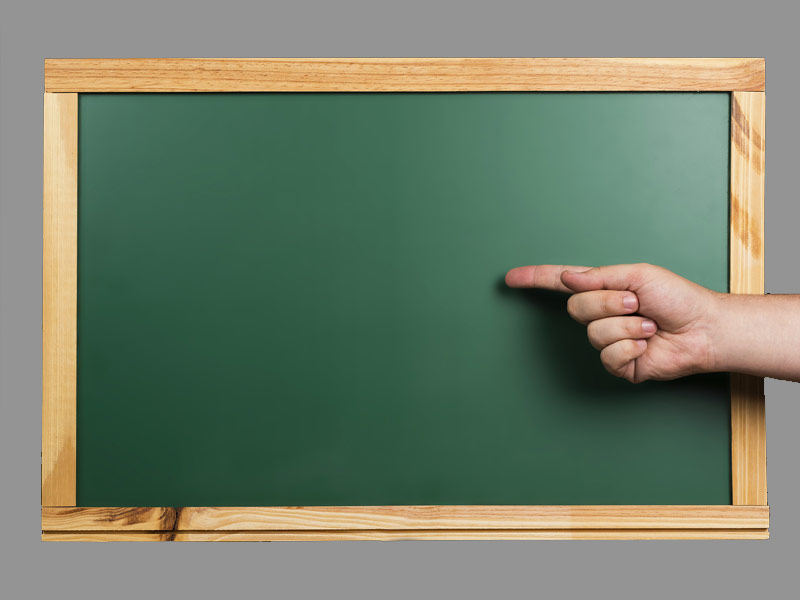 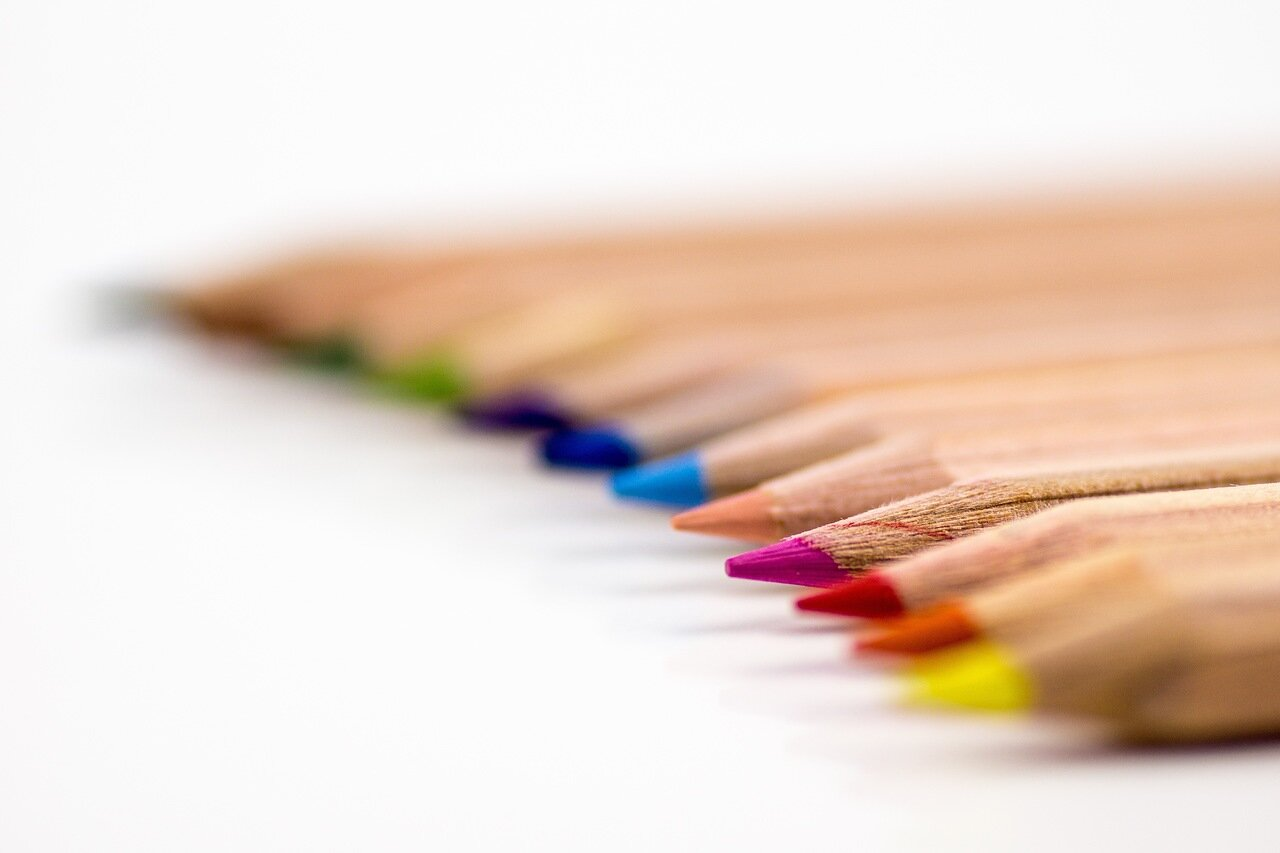 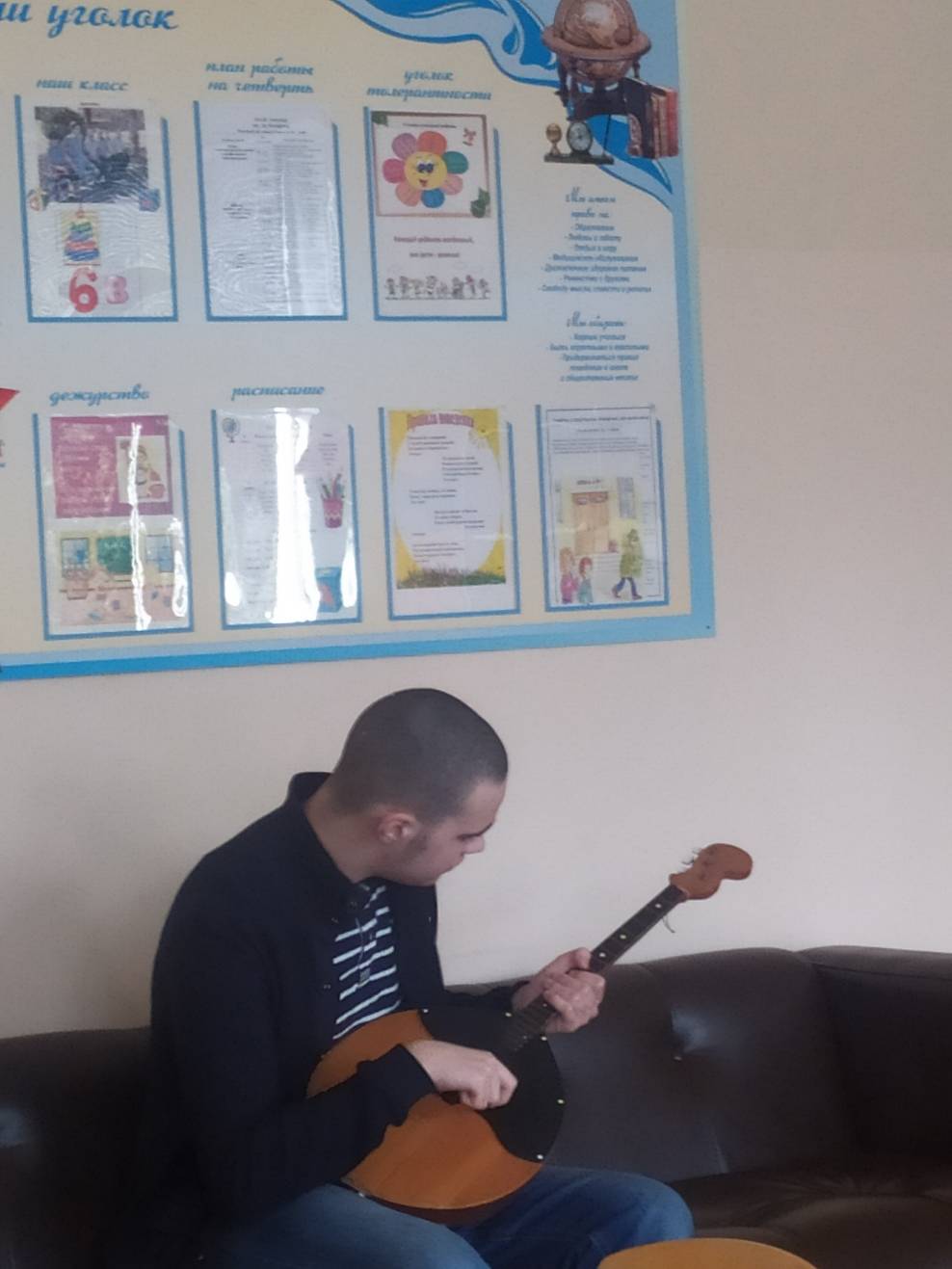 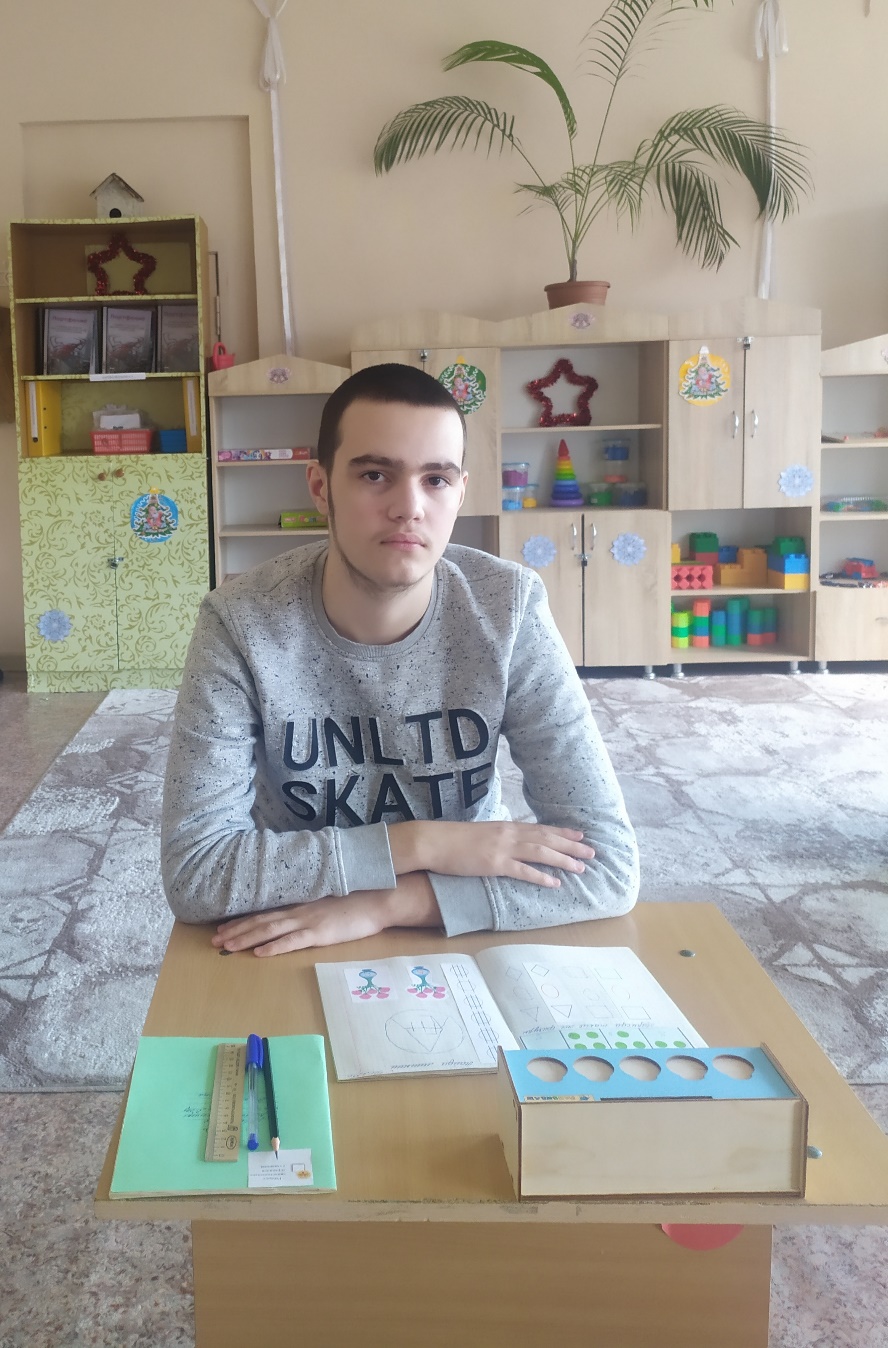 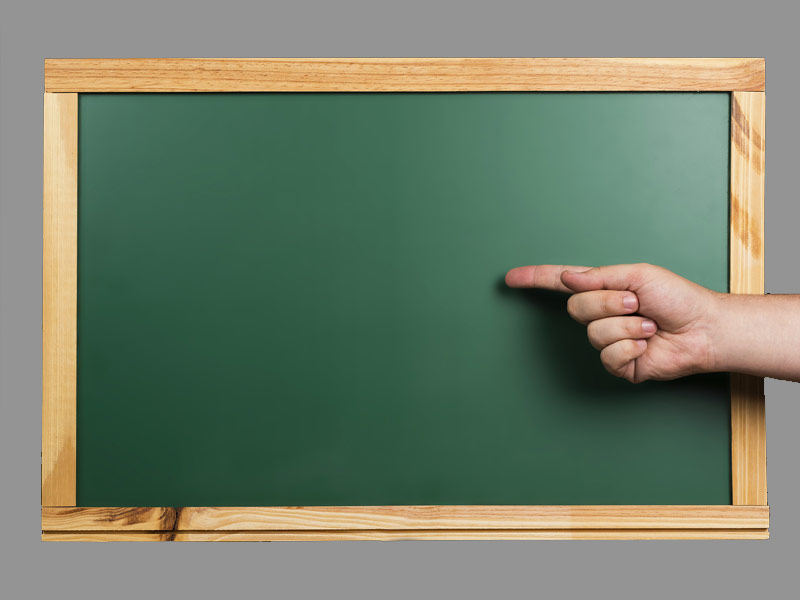 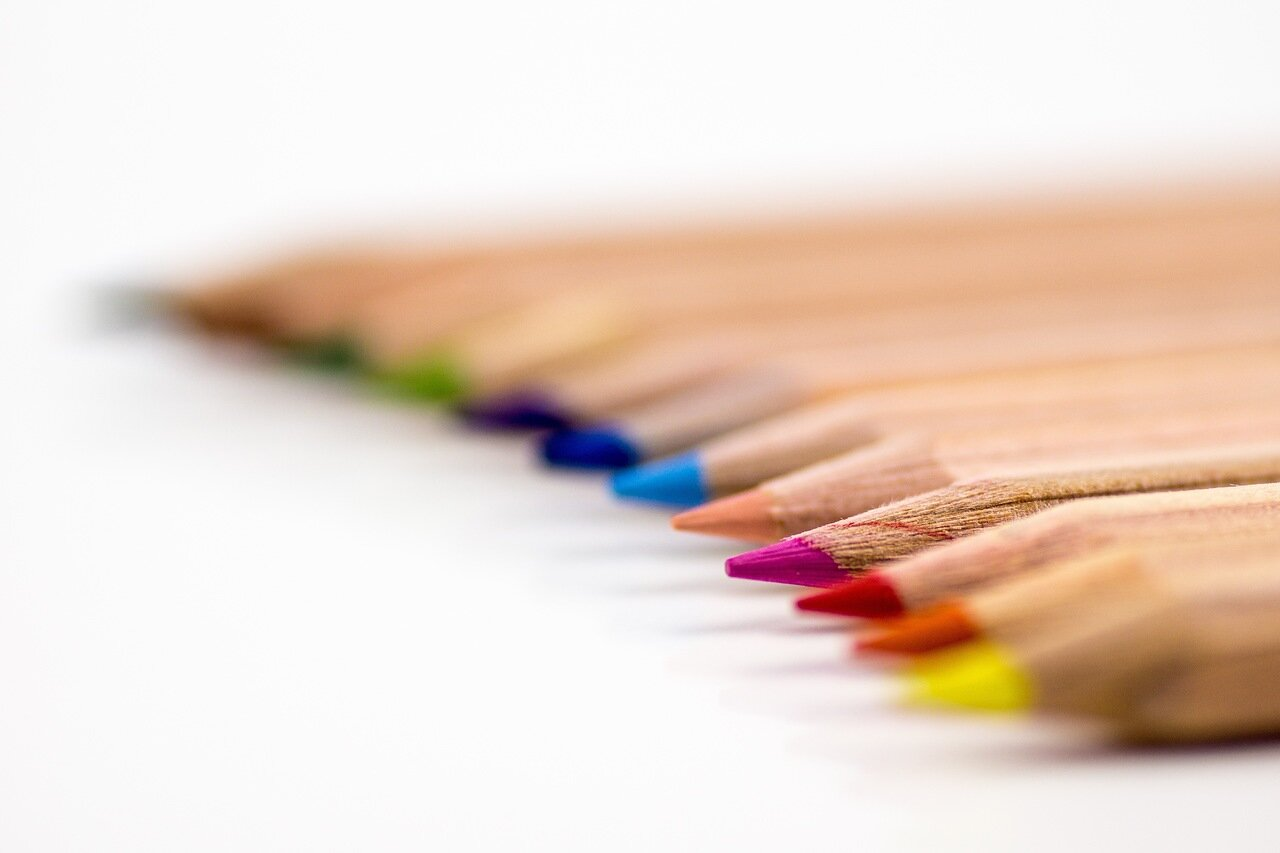 Дети с тяжелыми множественными нарушениями в силу своих особенностей могут быть обучены повседневным бытовым навыкам, если их четко схематизировать. Они обучаются  трудовым умениям: мести пол, вытирать пыль, выносить мусор, мыть посуду, чистить овощи, резать ножом и использовать в работе терку.
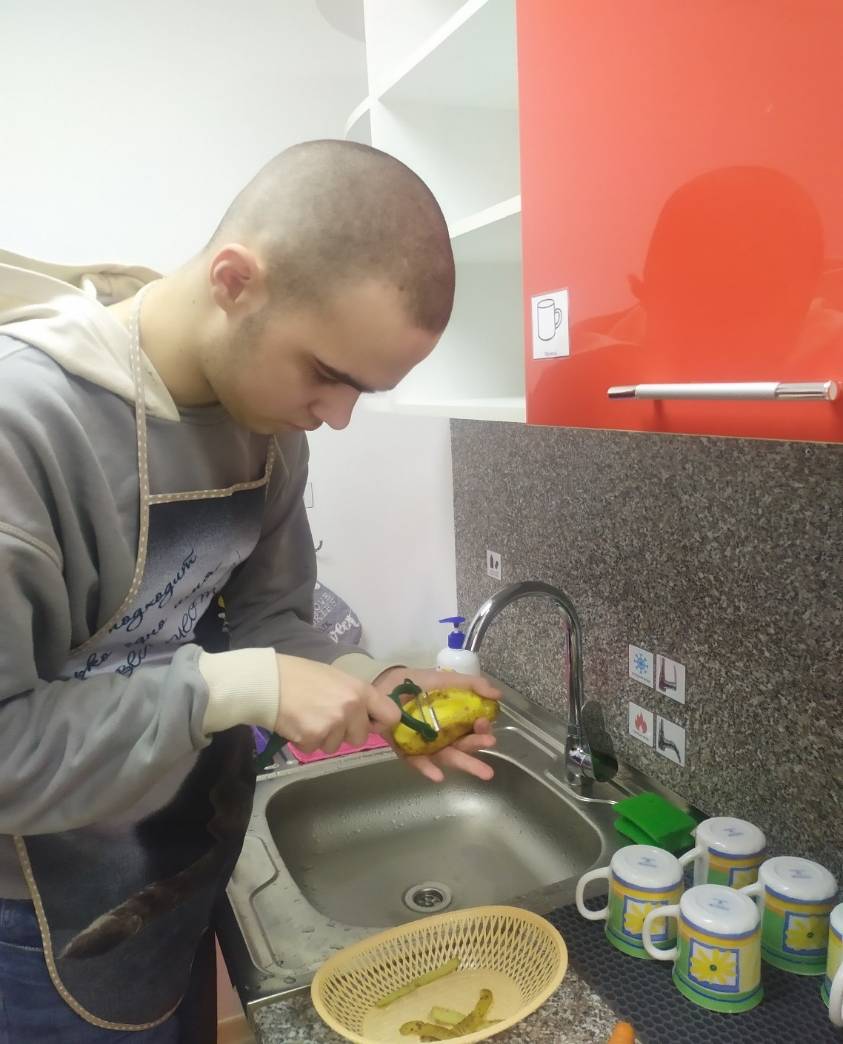 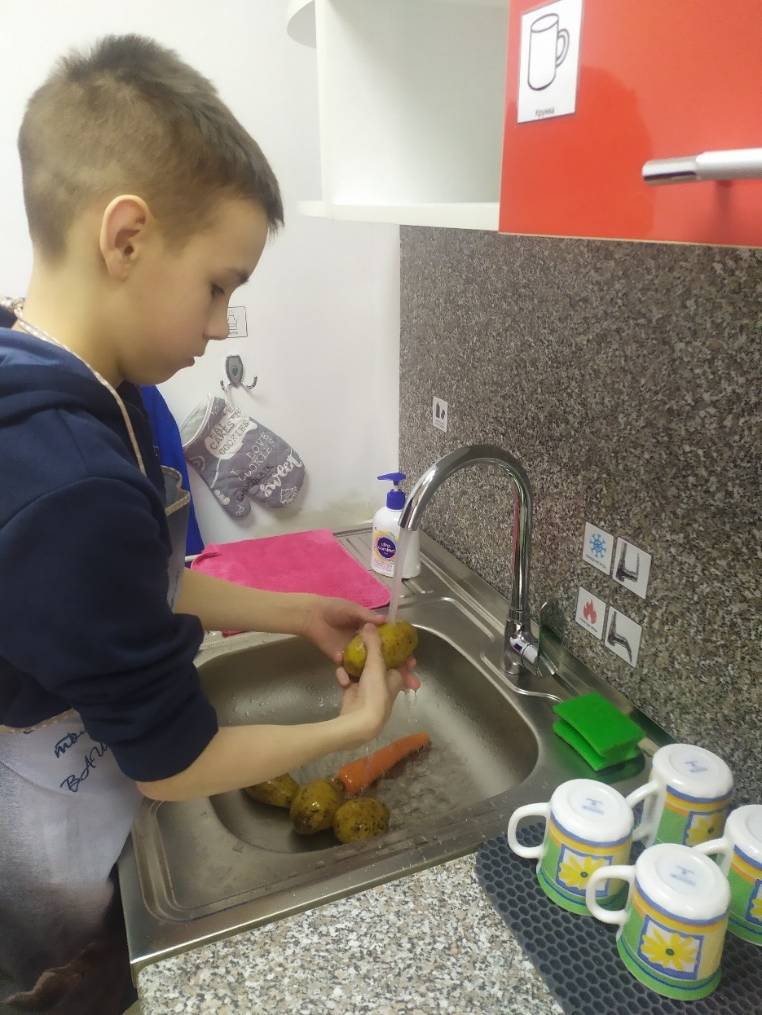 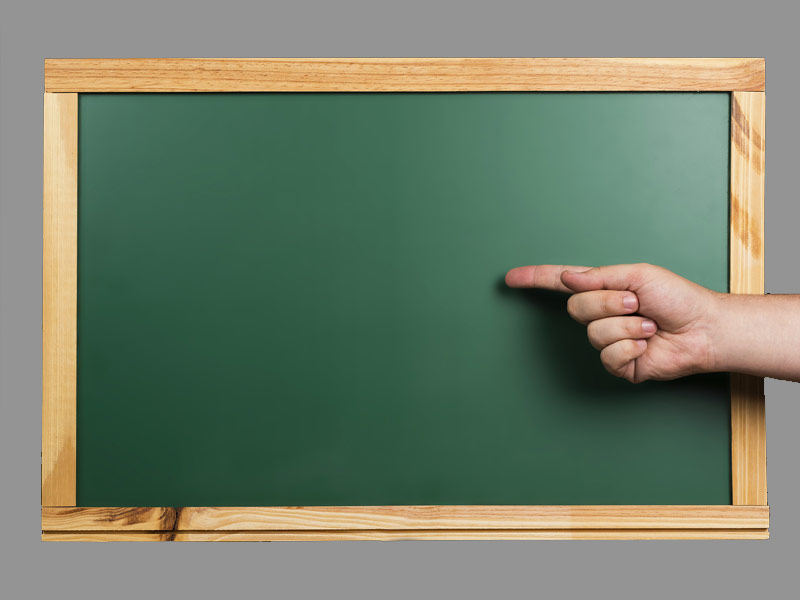 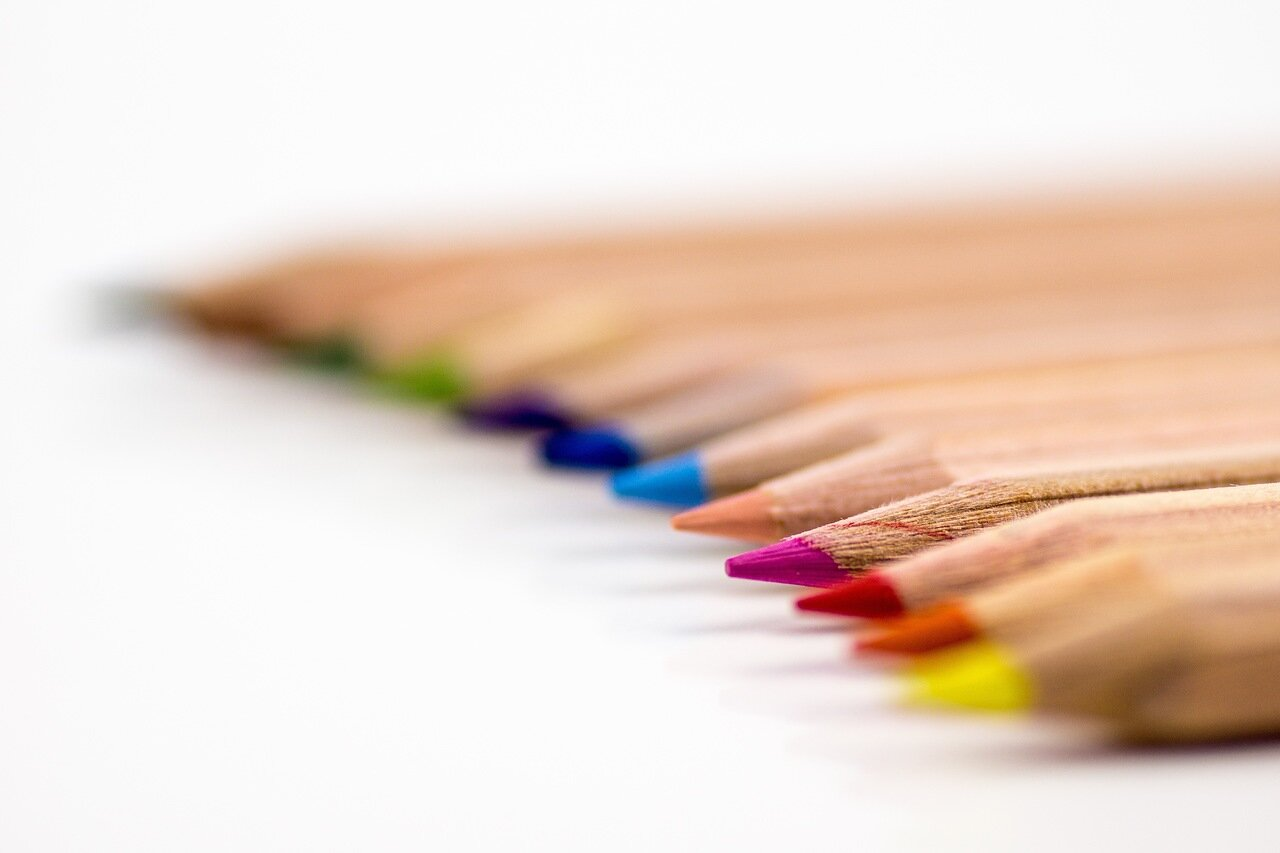 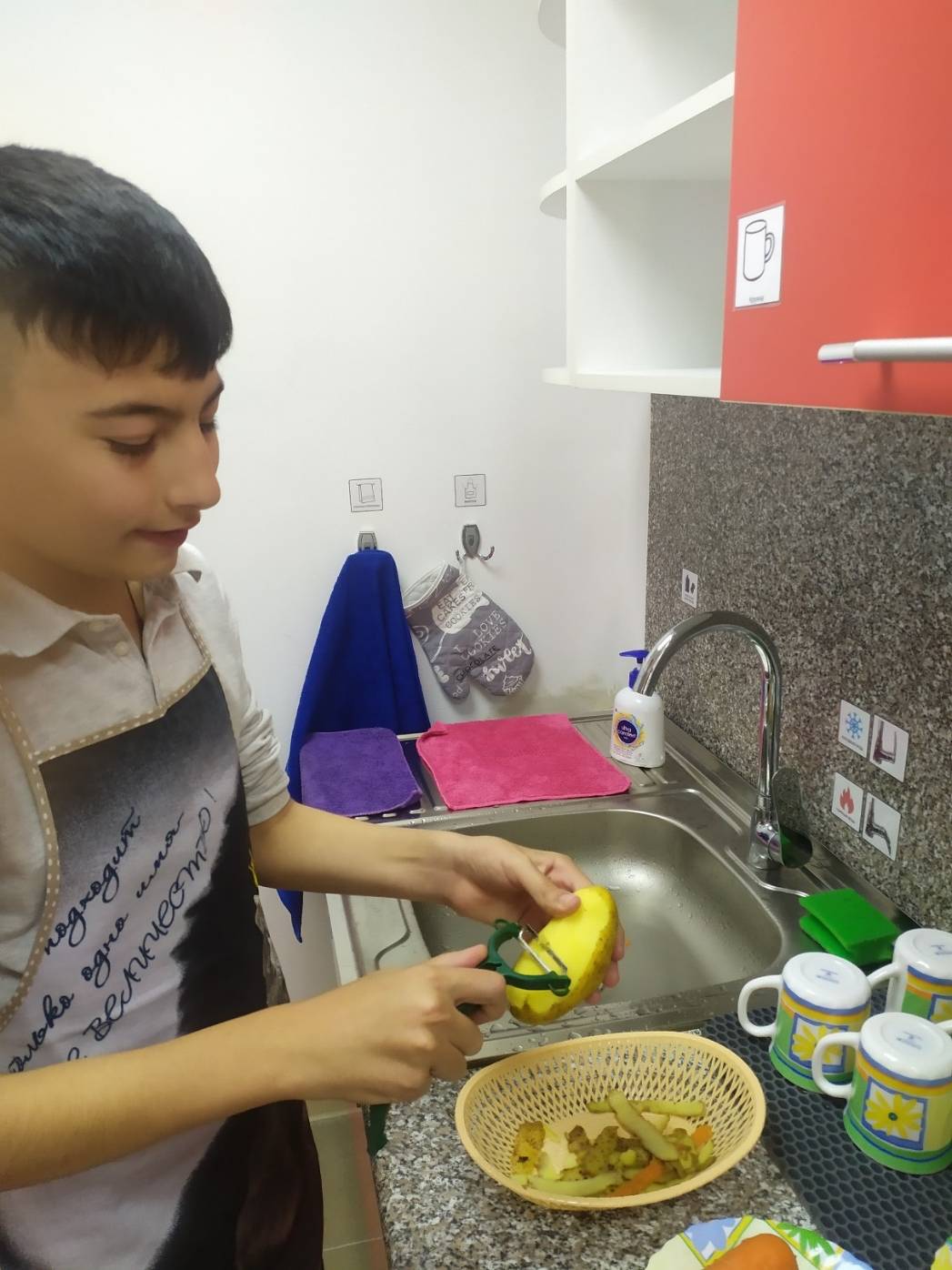 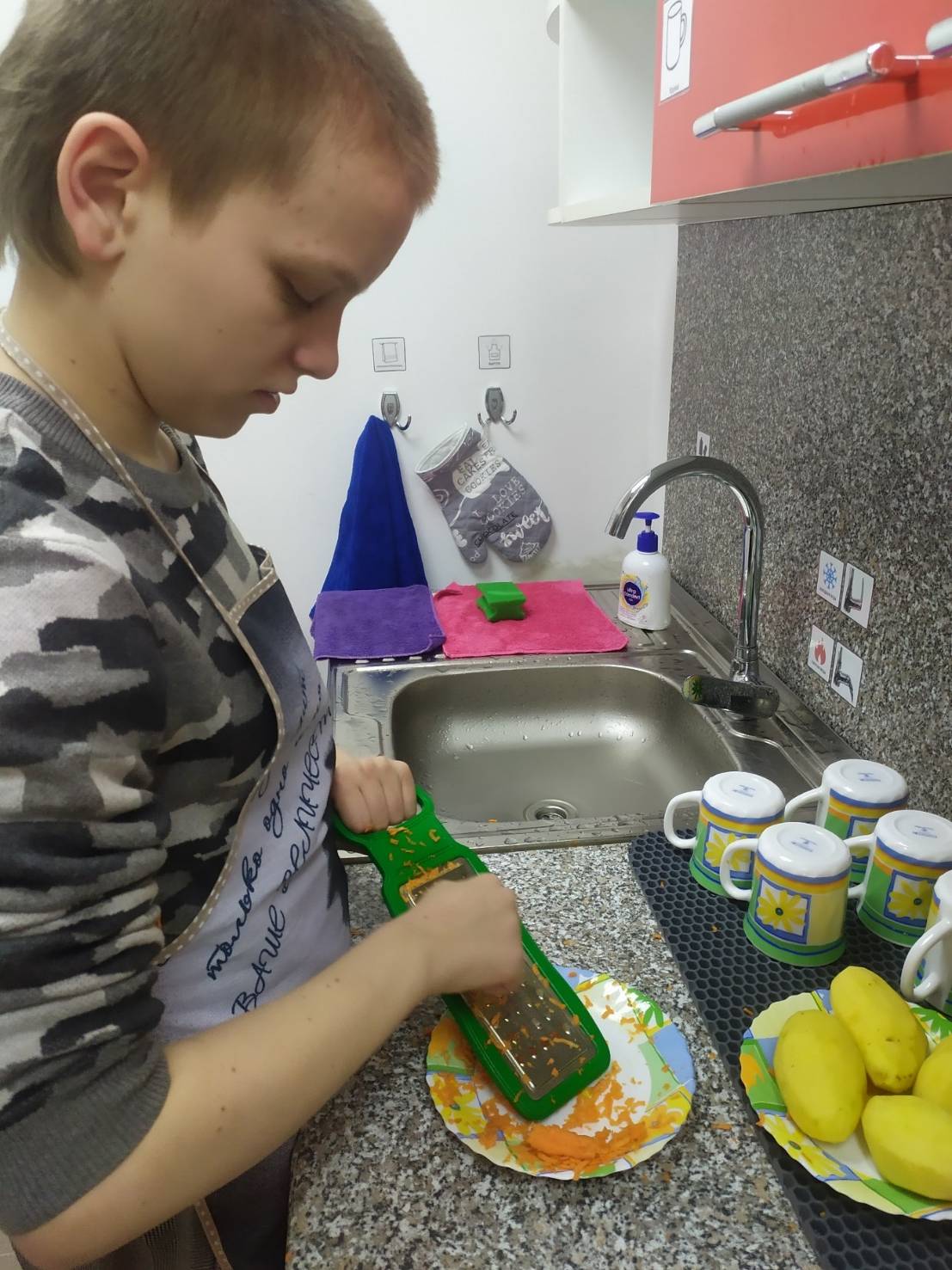 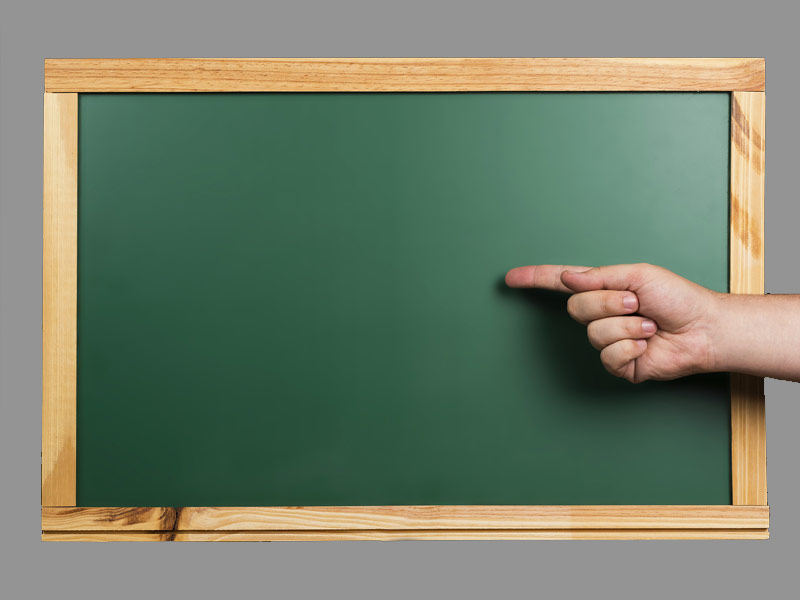 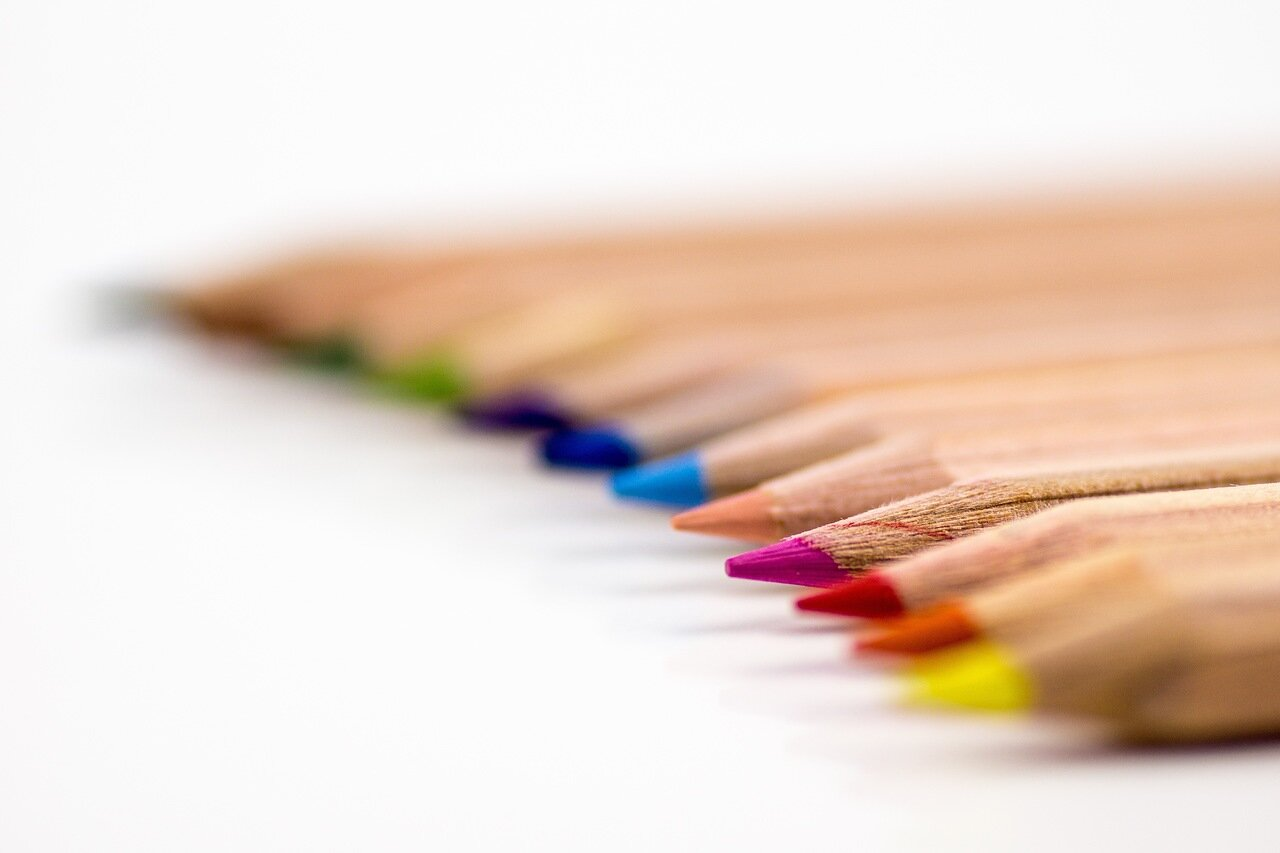 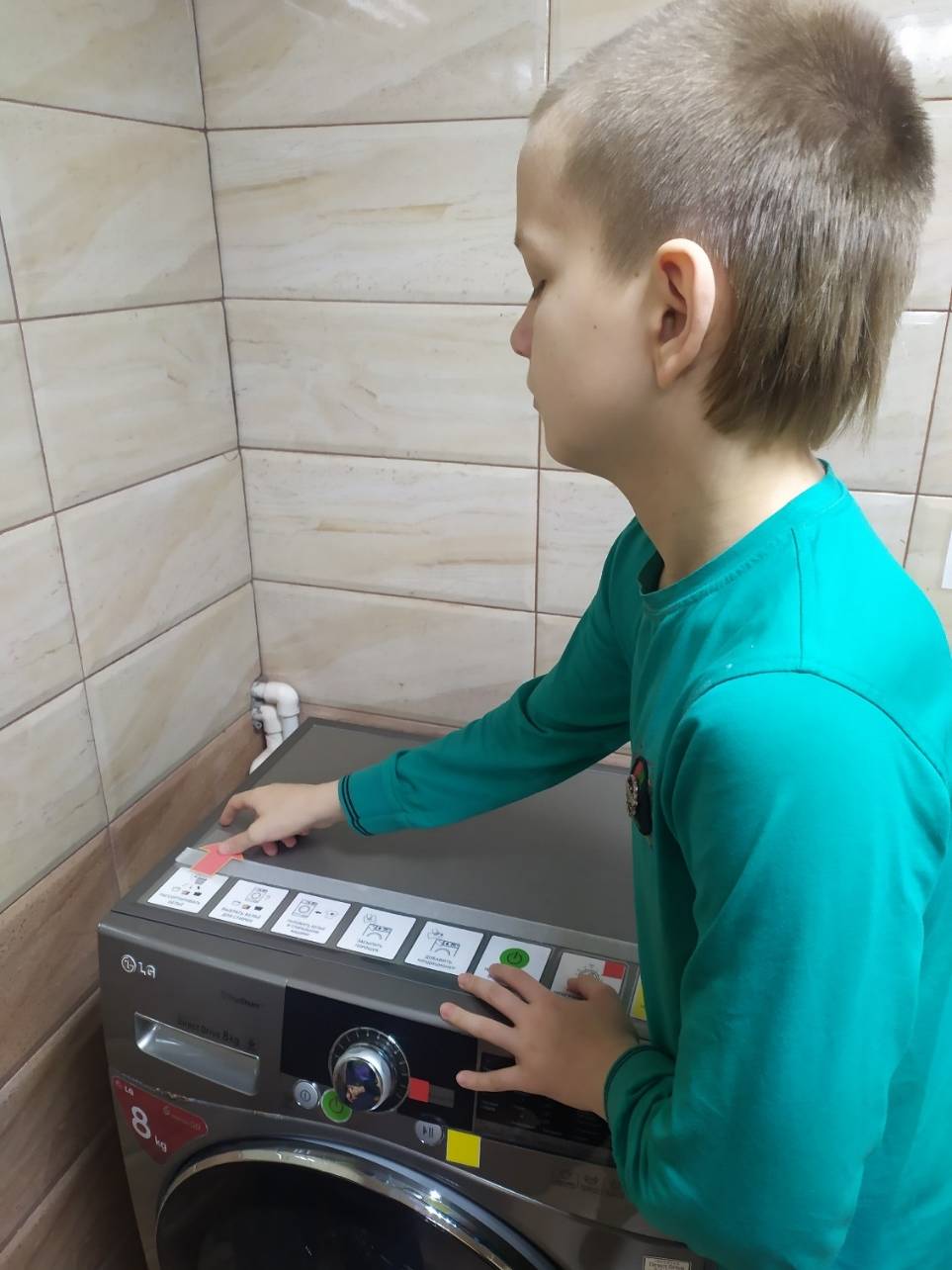 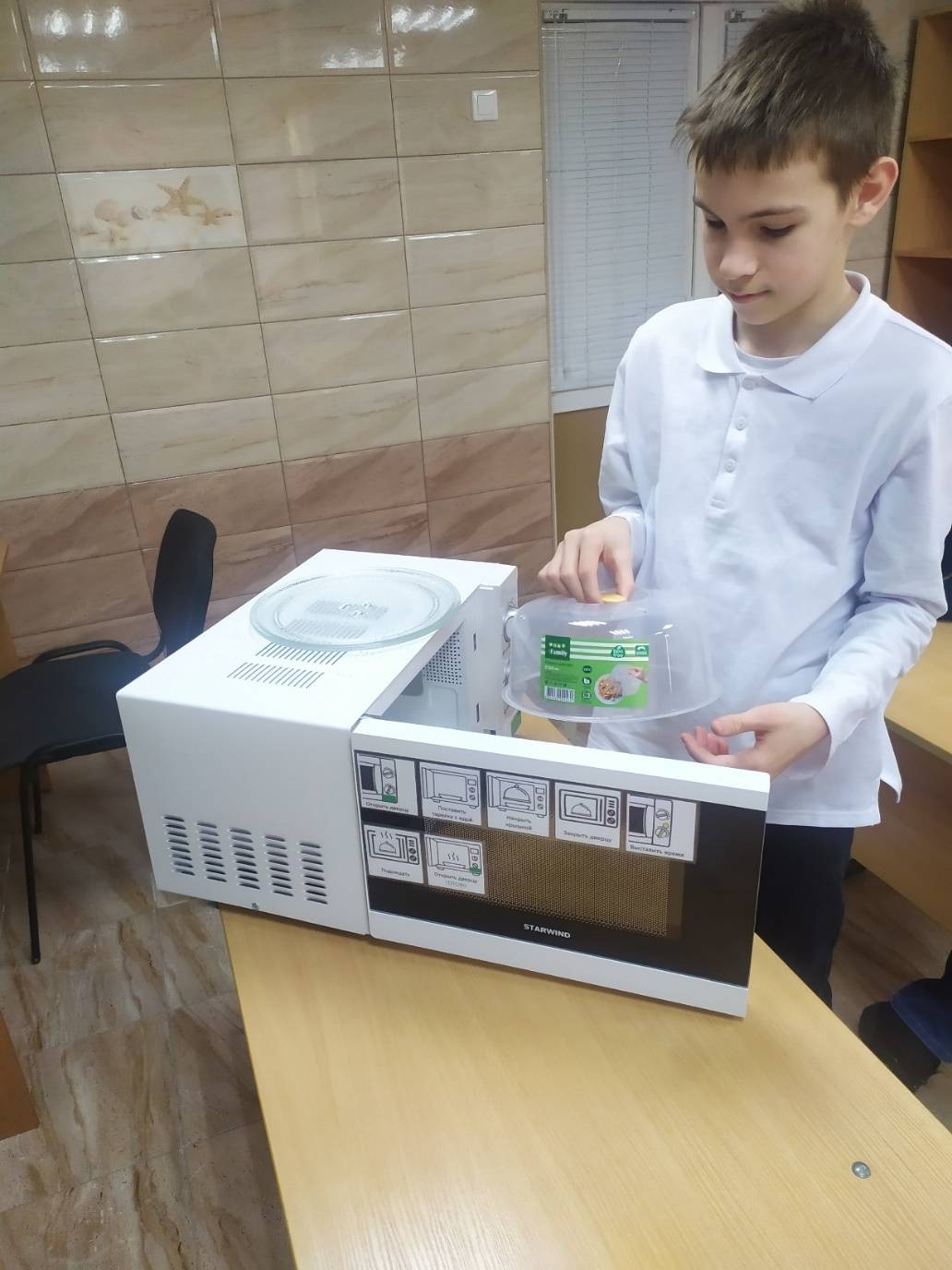 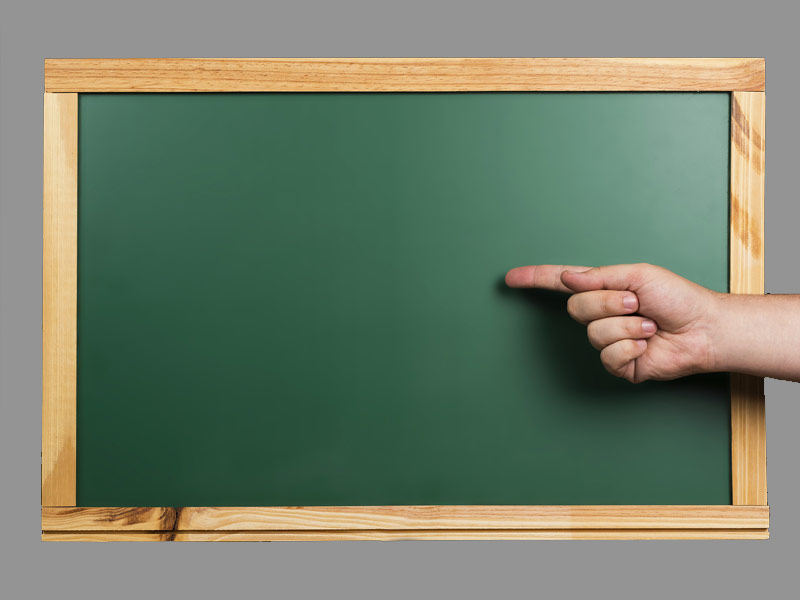 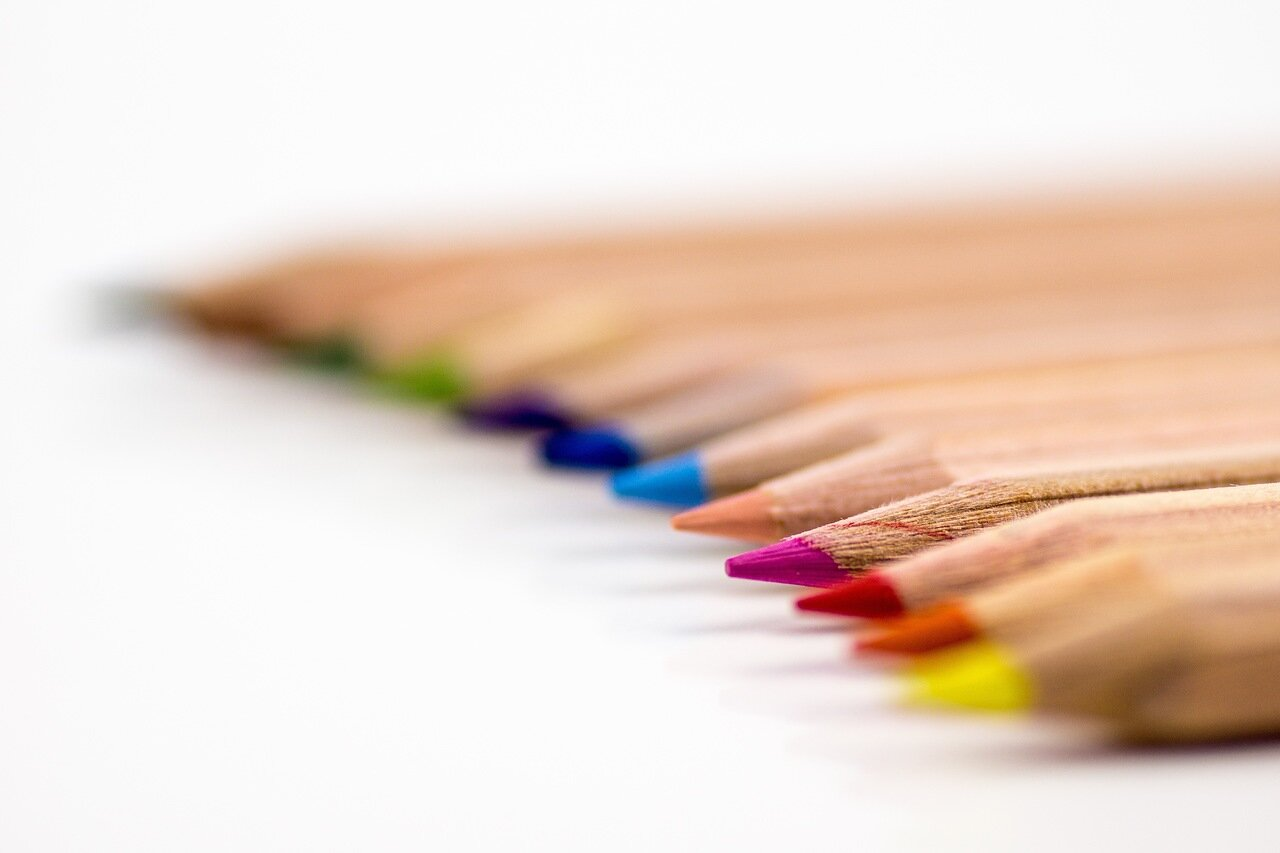 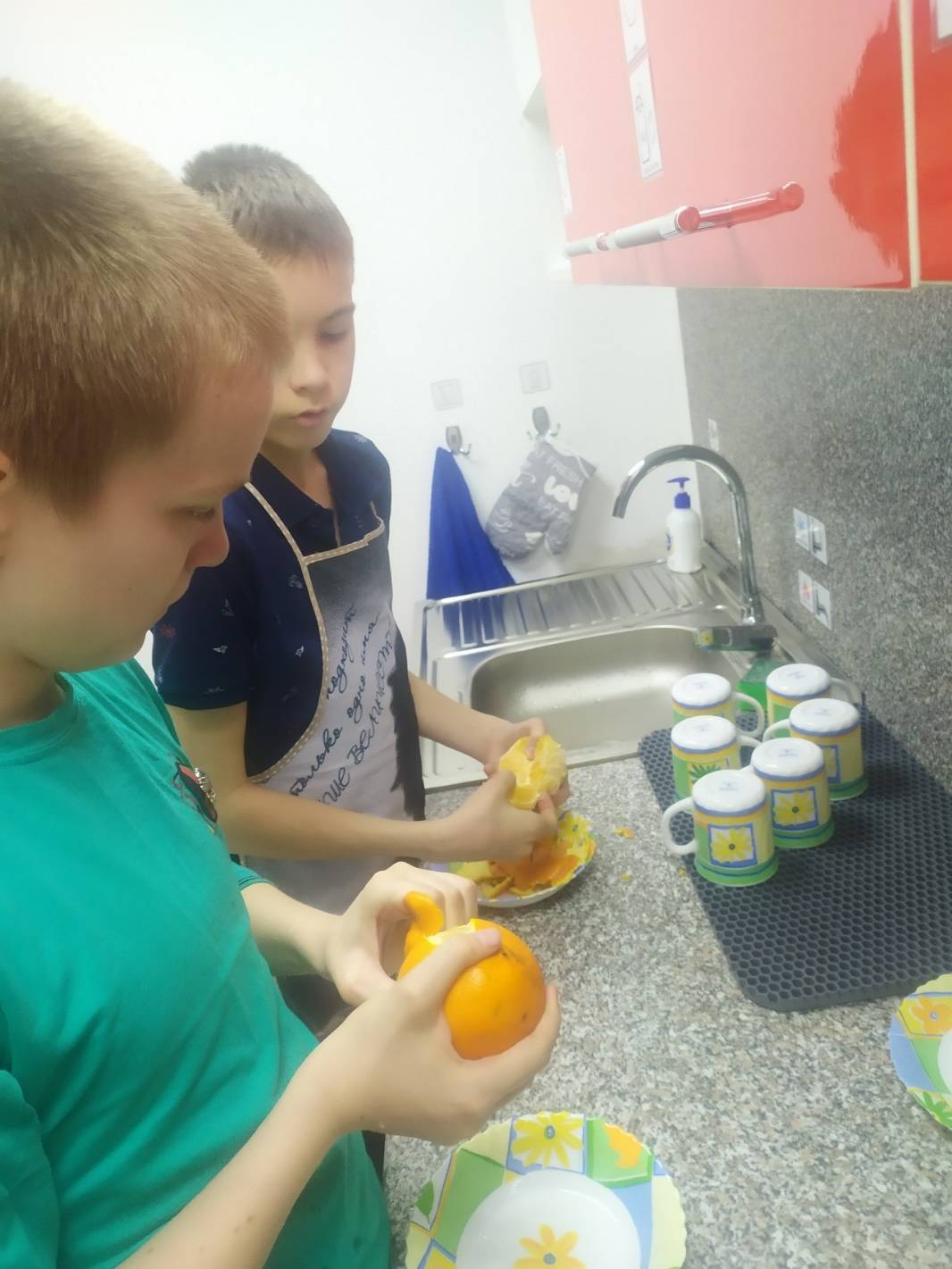 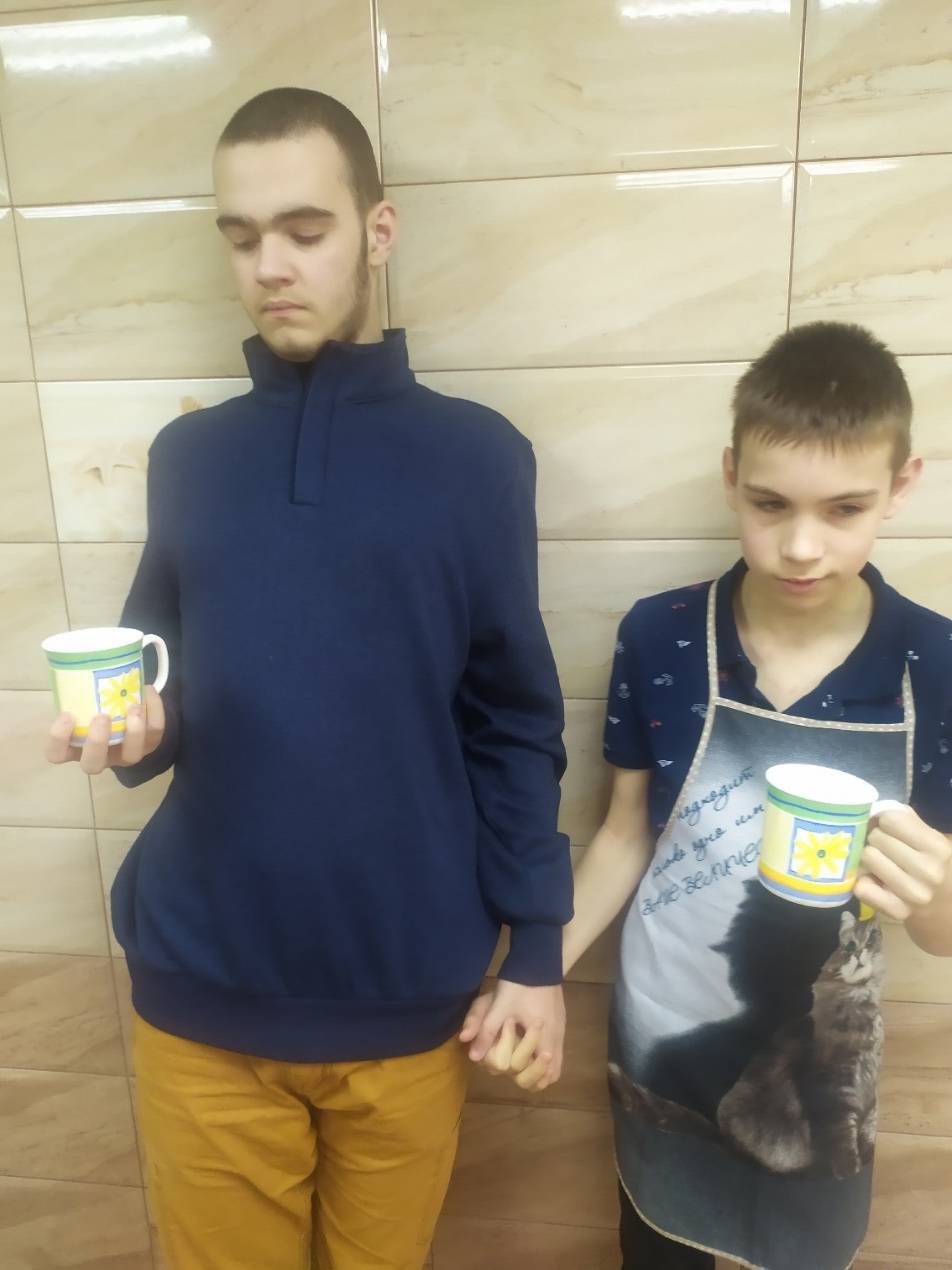 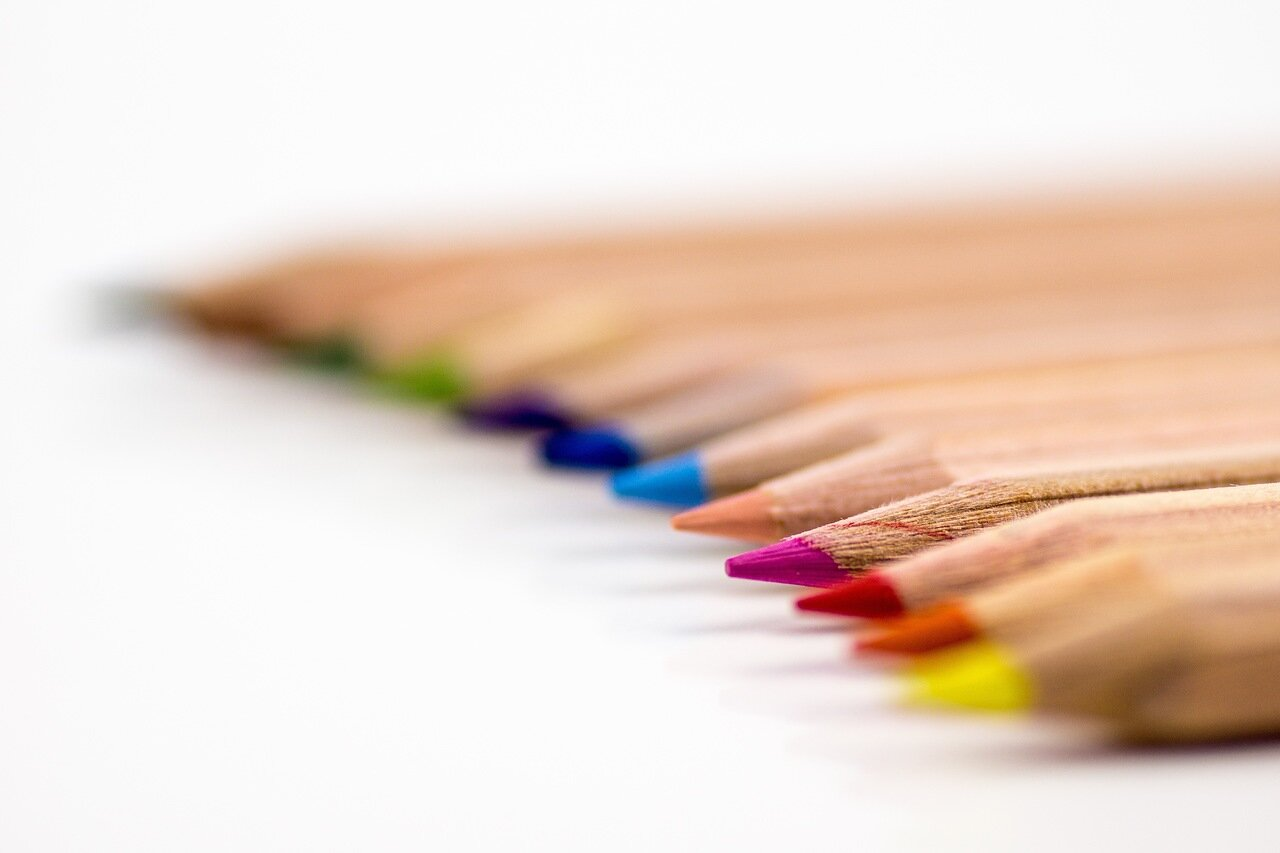 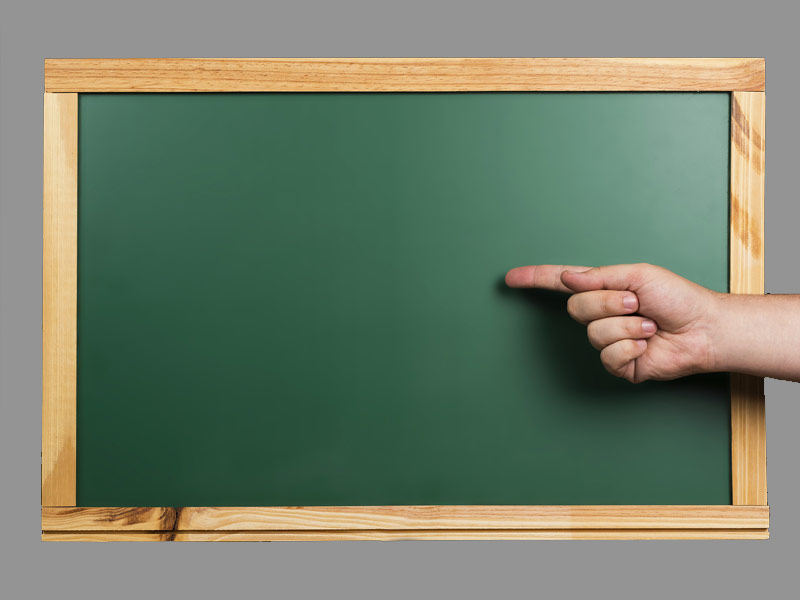 Все требования и указания следует формулировать чётко и кратко. Работа с детьми должна проводиться пошагово. 
Первым шагом будет постановка конкретной задачи, объяснение того, что ребенок должен сделать. 
Второй шаг - детальная демонстрация того, что нужно сделать. 
Третий шаг - выполнить поэтапно все действия вместе с ребенком, при необходимости используя его руку. Сложные операции следует разбивать на простые.
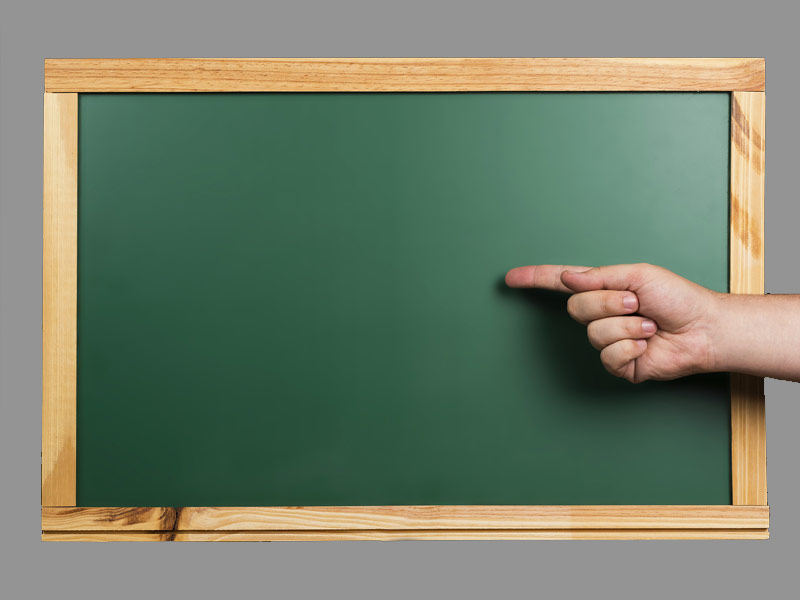 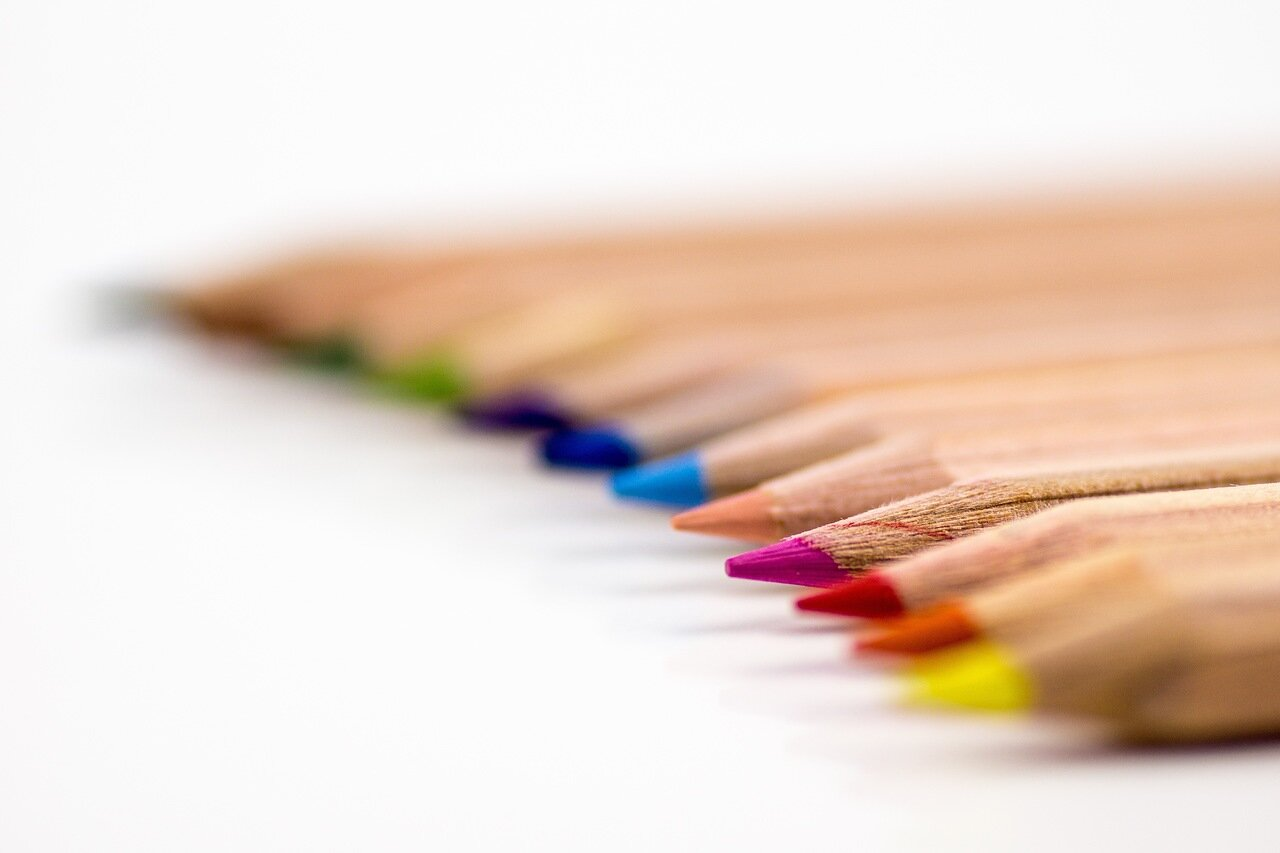 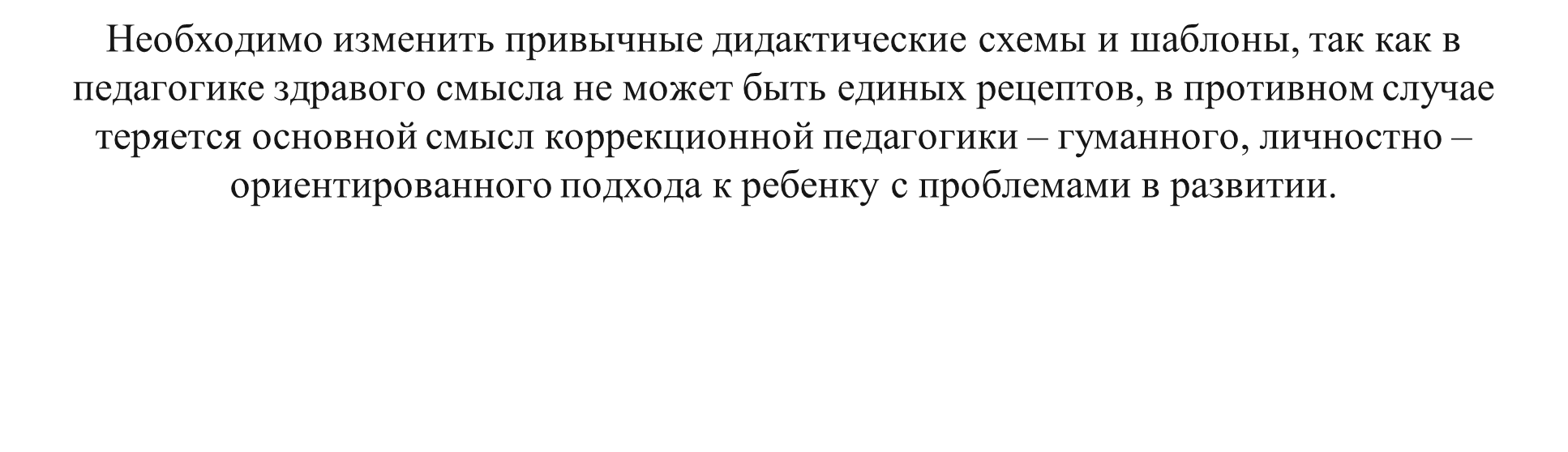 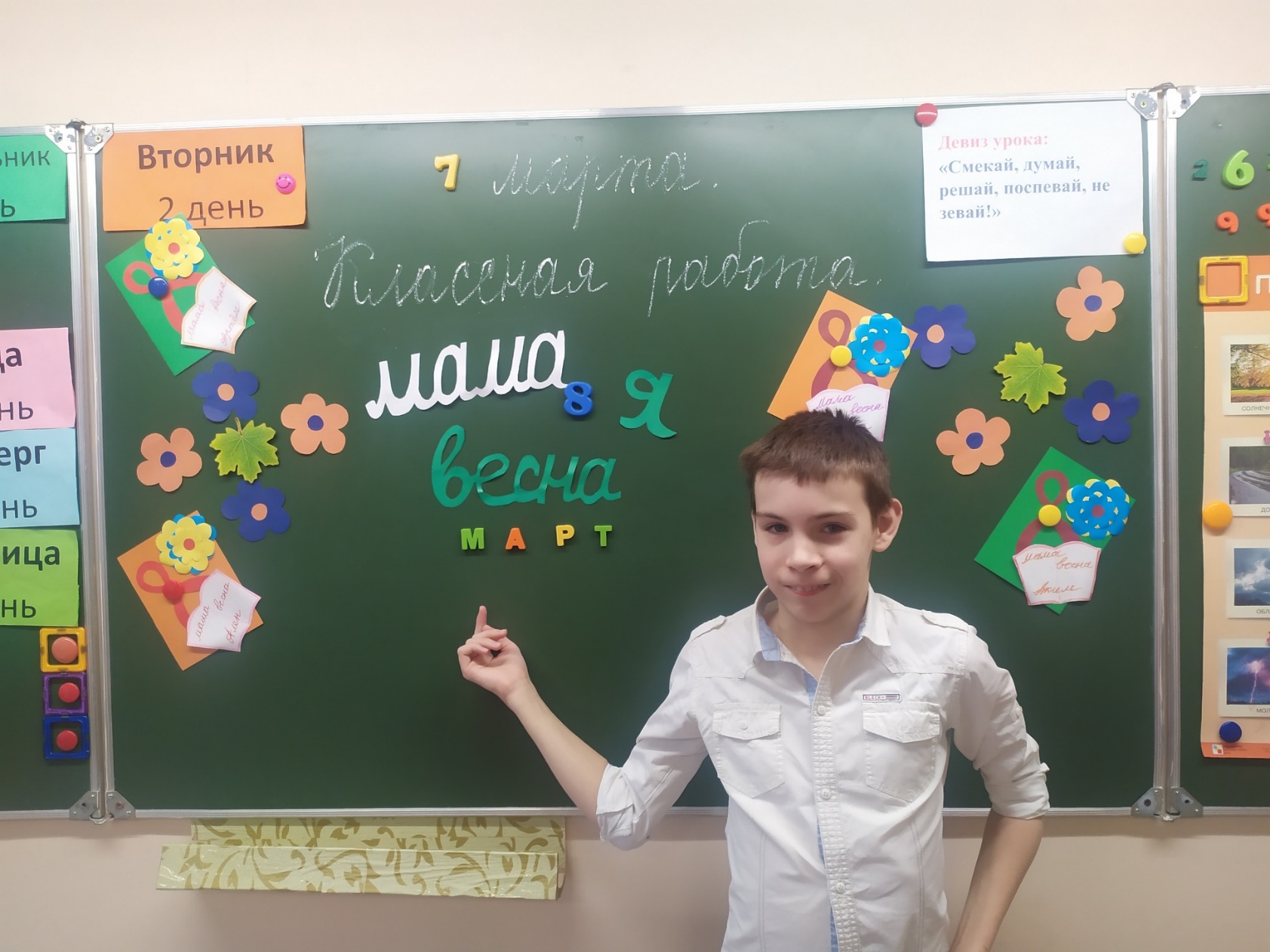 Таким образом, формирование трудовых умений у обучающихся проходит более длительный период и имеет у каждого ребенка свои особенности. Выстраивая работу с ребенком необходимо опираться на его сохранные функции индивидуальные возможности и формировать необходимые в быту трудовые умения.